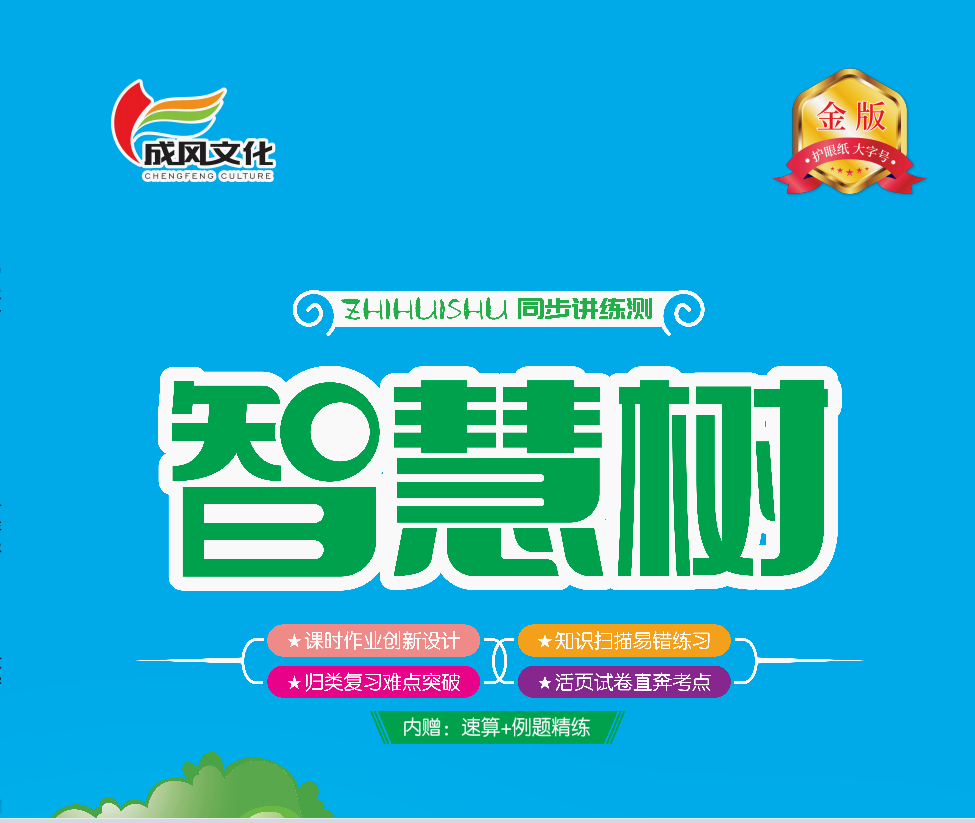 三   100以内数的认识
第三单元知识点扫描·易错练习
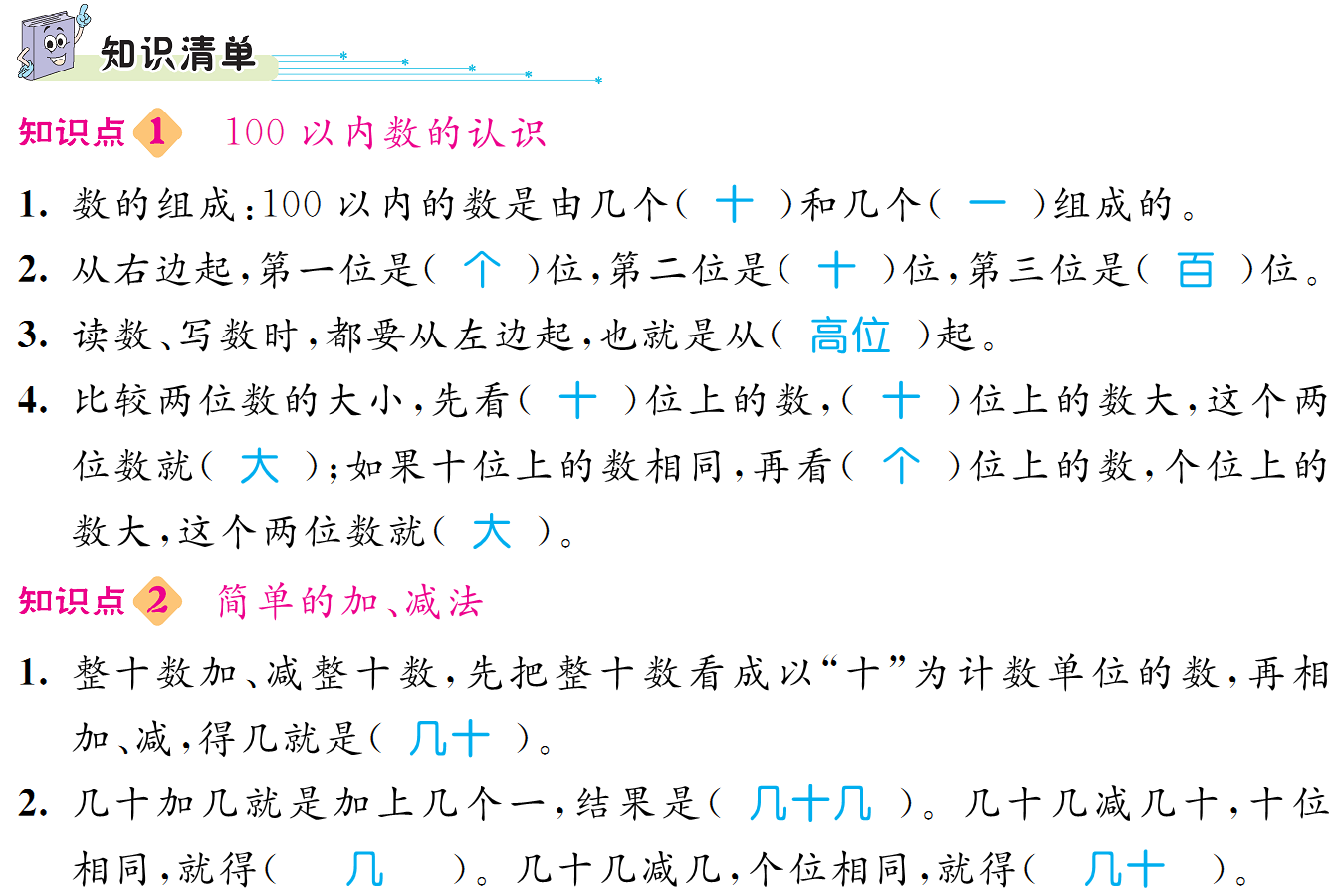 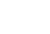 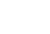 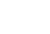 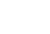 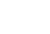 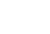 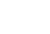 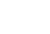 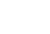 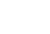 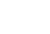 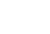 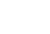 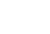 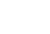 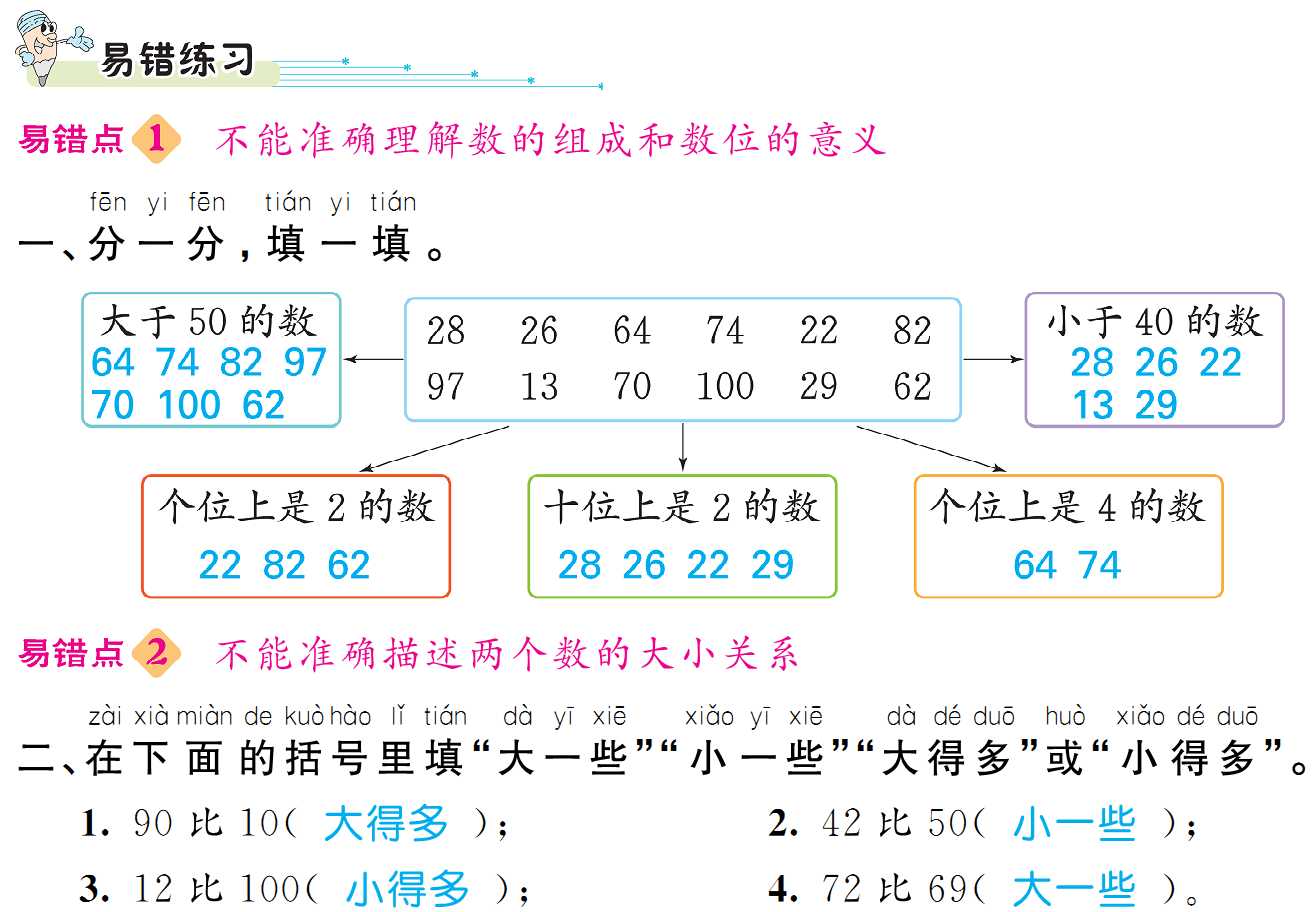 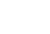 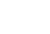 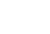 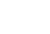 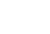 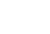 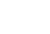 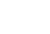 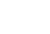 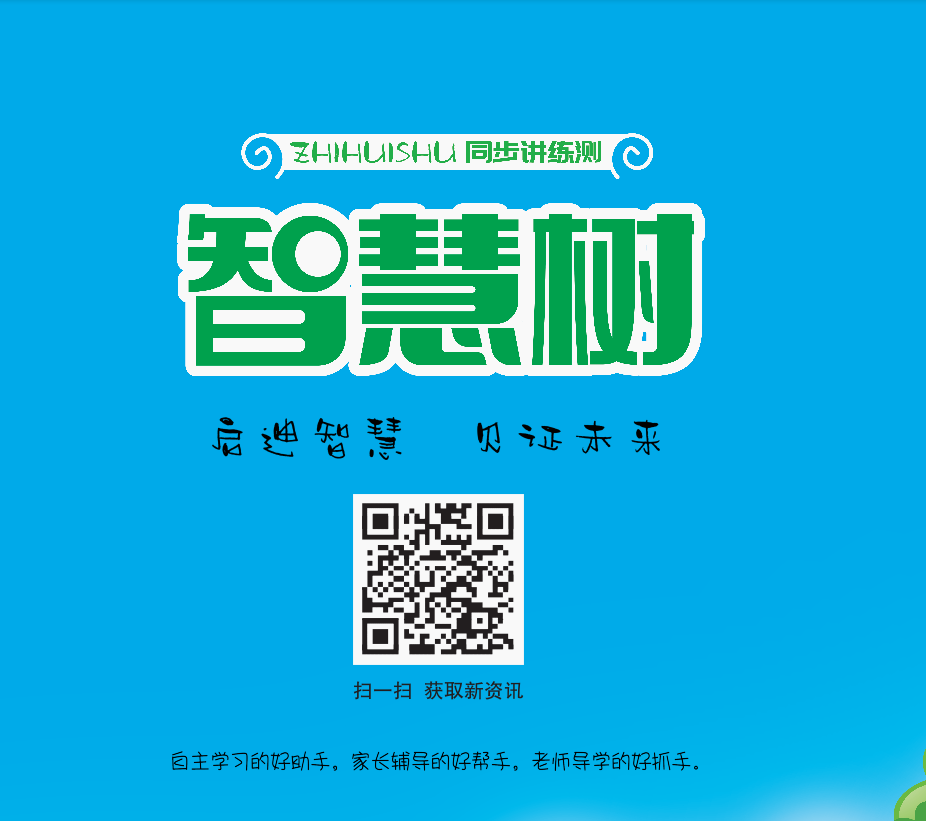 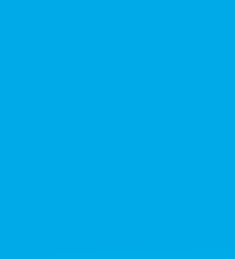